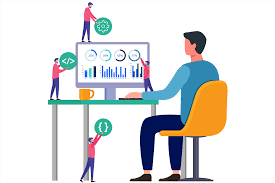 نمذجة البيانات التنبؤية والتوقع
أهداف التعلم
ينفذ عملية التوقع في مايكروسوفت إكسل Microsoft Excel
يعرف مفهوم نطاق الثقة.
3
يعدد ميزات وعيوب النمذجة التنبؤية.
يعرف مصطلح التوقع.
يحدد الخطوات المتبعة في عمليات التنبؤ.
2
]
يصنف المخططات أو الرسومات البيانية المتنوعة للتوقع.
يعرف مفهوم نموذج التحسين.
4
يعرف مصطلح النمذجة التنبؤية.
يقدم وصفا واضحا لفئات النمذجة التنبؤية.
يحدد خطوات عملية النمذجة التنبؤية.
1
يطبق عملية التحسين باستخدام أداة إكسل سولفر.
يقيم نتائج عملية التحسين ويحدد التوصيات المستقبلية.
5
إعداد المعلمة : منال الرحيلي
أهداف الدرس
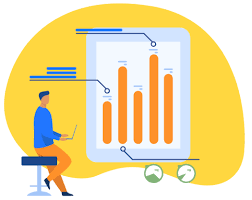 أن تعرف الطالبة مصطلح النمذجة التنبؤية .
أن تذكر الطالبة سبب استخدام التحليلات التنبؤية في المؤسسات والشركات .
أن تصف الطالبة فئات النمذجة التنبؤية .
أن تذكر الطالبة فئات النمذجة التنبؤية .
أن تقارن الطالبة بين النماذج المعاملية والنماذج غير المعاملية .
أن تذكر الطالبة المصادر التي يعتمد عليها المتخصصون في عمل تحليلات النماذج التنبؤية .
أن تذكر الطالبة مهام النمذجة التنبؤية .
أن تقارن الطالبة بين التصنيف والانحدار .
أن تعدد الطالبة ميزات النمذجة التنبؤية .
أن تعدد الطالبة عيوب النمذجة التنبؤية .
أن تعدد الطالبة طرق استخدام النمذجة التنبؤية في المسائل الأكثر تعقيدًا .
أن تذكر الطالبة خطوات عملية النمذجة التنبؤية .
أن تنشأ الطالبة نموذجًا تنبؤيًا في إطار علم البيانات .
أن تقيم الطالبة النموذج التنبؤي بعد إنشائه وتدريبه .
أن تذكر الطالبة تحديات النمذجة التنبؤية .
أن تعدد الطالبة أدوات النمذجة التنبؤية .
أن تشرح الطالبة تطبيقات النمذجة التنبؤية .
إعداد المعلمة : منال الرحيلي
نمذجة البيانات التنبؤية
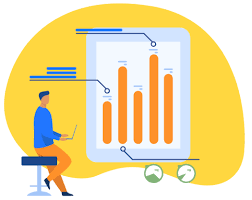 تلجأ المؤسسات والشركات لاستخدام النمذجة التنبؤية لتحليل الأحداث المستقبلية المتعلقة بنشاطها التجاري، وذلك بهدف اتخاذ أفضل القرارات.ويمكن استخدام نماذج التنبؤ لفهم ومعرفة شرائح وفئات المستهلكين، ولتقدير المبيعات المحتملة، أو لفهم ومعرفة القضايا الأمنية للحسابات.
النمذجة التنبؤية Predictive Modelingهي أسلوب إحصائي تستخدم فيه النتائج والبيانات السابقة للتنبؤ بالأحداث أو النتائج المستقبلية.
إعداد المعلمة : منال الرحيلي
نمذجة البيانات التنبؤية
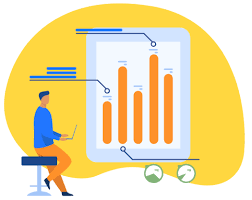 ما هي النمذجة التنبؤية؟ What is Predictive Modeling?تعتبر التحليلات التنبؤية فرغـا مـن فروع علـم تحليل البيانات المتقدم، وتستعين هذه التحليلات بالبيانات السابقة، إلى جانب طرق أخرى كالنمذجة الإحصائية، وتنقيب البيانات، وتعلم الآلة، وذلك لتقديم التنبؤات حول النتائج المستقبلية لقرارات أو لعمليات معينة تقوم بها الشركات أو المؤسسات، وتستخدم الشركات والمؤسسات التحليلات التنبؤية للتعرف على أنماط معينة في هذه البيانات يمكن من خلالها تحديد الفرص والمخاطر. فعلى سبيل المثال، تجمع خدمة الأرصاد الجوية البيانات بشكل يومي عن المتغيرات المختلفة المتعلقة بحالة الطقس مثل درجات الحرارة والرطوبة وغيرها، مما يمكنها من التنبؤ بحالة الطقس في الأيام القادمة. تستخدم التحليلات التنبؤية على نطاق واسع في مجال الرعاية الصحية وذلك بهدف تحسين طرق تشخيص وعلاج المرضى المصابين بالأمراض المزمنة، وتستخدم إدارات الموارد البشرية والشركات نماذج التنبؤ في تحسين عمليات اختيار وتعيين الموظفين، وأما البنوك فتستخدمها بشكل واسع للكشف عن عمليات الاحتيال.
إعداد المعلمة : منال الرحيلي
مثال
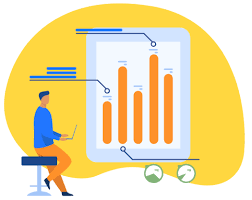 عندما أصبح فيروس كورونا 19-COVID  وباء وأصاب جميع الدول في أنحاء العالم، اعتمد خبراء الصحة في كثير مـن الـدول علـى علـم البيانات لنمذجة السلوك الوبائي للمرض وللتنبؤ بمعدلات العدوى والوفيات، ولقد أسهمت النماذج التي تم تطويرها في تمكين الجهات الصحية والباحثين والعاملين في المجال الطبـي مـن تطوير طرق لكبح جماح انتشار الجائحة، والحد من آثارها المحتملة.أجرى باحثون في جامعة الملك سعود في المملكة العربية السعودية –وذلك بالتعاون مع جامعات أخرى- دراسة تنبؤية حول انتشار فيروس كورونا  19-COVID  في المملكة، وهدفت تلك الدراسة إلى التوصل إلى فهم عميق للسلوك المتغير للعدوى باستخدام النماذج التنبؤية والمحاكاة، واستعان الباحثون ببيانات واحصائيات دقيقة صادرة من وزارة الصحة السعودية لدعم نماذجهم بمعلومات عن انتشار الوباء، ولتقديم التوقعات المحتملة حول أعداد الإصابات، لقد ساعد هذا التقدير في اتخاذ القرارات المناسبة من قبل الحكومة والجهات المسؤولة في المملكة، وذلك من خلال اتخاذ التدابير الفعالة للمراقبة والوقاية، وتضمنت هذه التدابير فرض القيود على السفر والتنقل وإغلاق المدارس والمساجد، وكان لها تأثير عظيم في تأخير الوصول لذروة تفشي الوباء والحد من معدلات الإصابة وانتشار الوباء في المملكة.
إعداد المعلمة : منال الرحيلي
مثال
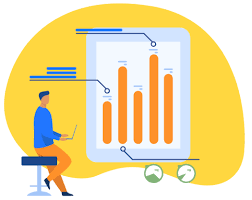 لقد أصبح القيام بعمليات النمذجة أمرا مهما خلال تلك الفترة، ويرجع ذلك بشكل أساس إلى توفر البيانات الحقيقية، التي ساهمت في تقديم نماذج التنبؤ لانتشار المرض من خلال مقارنة الأعداد المتوقعة للإصابات بالعدد الفعلي لها، أصبح عدد الحالات المكتشفة حديثا يتناقص مع دخول الإجراءات المختلفة مثل الإغلاق وقيود السفر حيز التنفيذ، وكان في ذلك دليل واضح على أن تنبؤات الباحثين كانت قريبة جدا مما حدث فعلًا، كما يظهر في الشكل 4.1، حيث تظهـر الاعمدة في الشكل المعلومـات التراكمية حول الأعداد الحقيقية للإصابة
 بينما يظهر الخط الأحمر توقعات عدد الإصابات
 ويعرض المخطط البياني أيضا التواريخ التي تم فيها
 فرض القيود المختلفة.
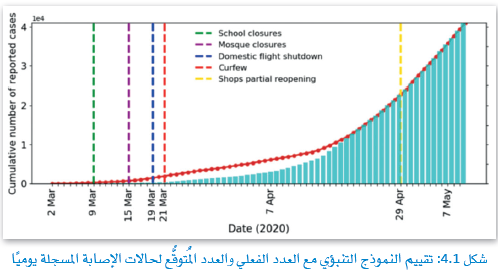 إعداد المعلمة : منال الرحيلي
تقويم تكويني
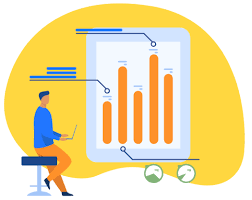 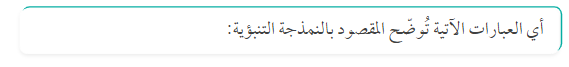 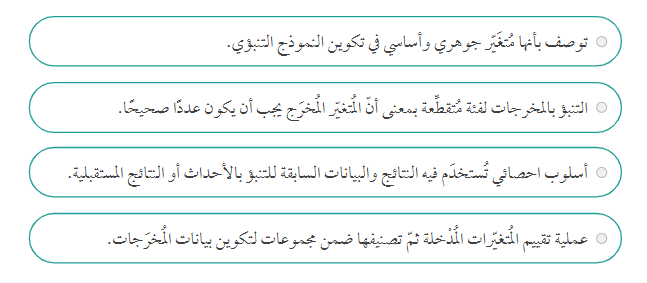 إعداد المعلمة : منال الرحيلي
تقويم تكويني
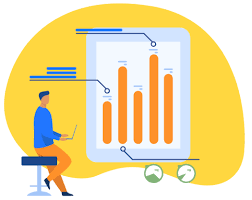 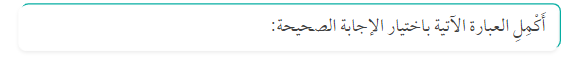 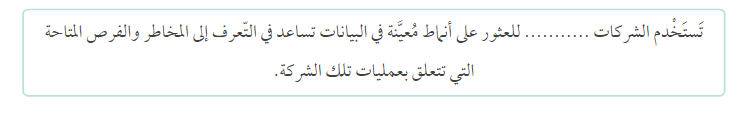 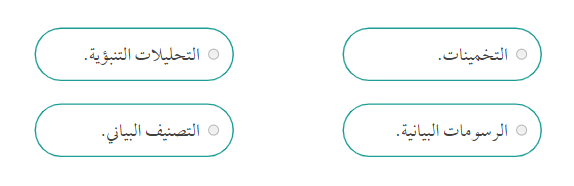 إعداد المعلمة : منال الرحيلي
فئات النمذجة التنبؤية
النماذج غير المعاملية
النماذج المعاملية
تتمثل مهمة المتعلم في النمذجة التنبؤية بالوصول إلى الدالة أو العلاقة الوظيفية التي تربط متغيرات الإدخال بالمخرجات (التنبؤات) في بيانات التدريب  Training Data ، وذلك بصرف النظر عن طبيعة ومعاملات تلك الدالة.بمجـرد الـوصـول إلـى هـذه العلاقة الوظيفية، يمكن استخدامها للتنبؤ بقيم المخرجات بناء على متغيرات الإدخال المختلفة، وتصنف النماذج التنبؤية إلى فئتين :
تعتبر الافتراضات جزءا أساسيا من أي نموذج من نماذج البيانات، فهـي تحسن التنبؤات وتجعل النموذج أسهل للفهم، يضع النموذج المعاملي افتراضات محددة حول شكل الدالة التي سيتم تعيينها ، ويفترض مجموعة محددة مسبقا من المعاملات، وذلك بشكل مستقل عن تلك الموجودة في أمثلة التدريب، وهكذا فإن النموذج المعاملي يقوم بتلخيص بيانات التدريب من خلال هذه المجموعة من المعاملات.
أن نماذج تعلم الآلة غير المعاملية ليست معنية بتكوين الافتراضات حول دالة التعيين  Mapping Function ، فيمكن لمثل هذه النماذج مثلا تقدير طبيعة العلاقة الوظيفية من خلال بيانات التدريب . وتعد هذه النماذج خيارا ممتازا لتحليل الكميات الكبيرة من البيانات بدون أي معرفة سابقة عنها.
SOCIAL
ECONOMIC
POLITICAL
TECHNOLOGICAL
LEGAL
Jupiter is the biggest planet of them all
Despite being red, Mars is a cold place
Venus is the second planet from the Sun
Mercury is the closest planet to the Sun
فئة تحتوي على عدد محدد من المعاملات وتسمى بالنموذج المعاملي 
فئة لا تحتوي على عدد محدد من المعاملات، ويطلق عليها تسمية النموذج غير المعاملي.
المعامل Parameter / يمكـن وصـف المعـامـل بأنـه مـتغـيـر جوهري وأساسي في تكوين النموذج.
إعداد المعلمة : منال الرحيلي
يعتمد المتخصصون في عمل تحليلات النماذج التنبؤية على البيانات من المصادر التالية :
بيانات عملياتية
البيانات 
الطبية
البيانات 
المالية
بيانات العملاء
إعداد المعلمة : منال الرحيلي
يعتمد المتخصصون في عمل تحليلات النماذج التنبؤية على البيانات من المصادر التالية :
المعلومات 
الديموغرافية
بيانات التسويق الرقمي
إحصائيات 
الويب
البيانات 
الجغرافية
إعداد المعلمة : منال الرحيلي
مقارنة بين النماذج المعاملية وغير المعاملية
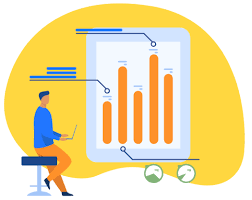 إعداد المعلمة : منال الرحيلي
تقويم تكويني
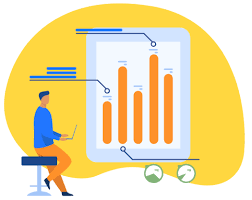 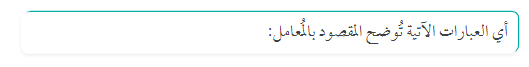 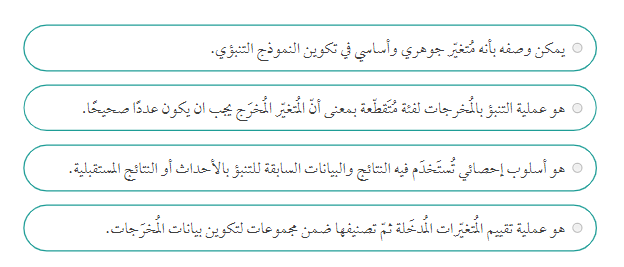 إعداد المعلمة : منال الرحيلي
تقويم تكويني
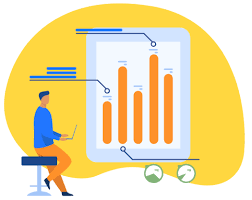 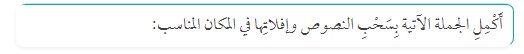 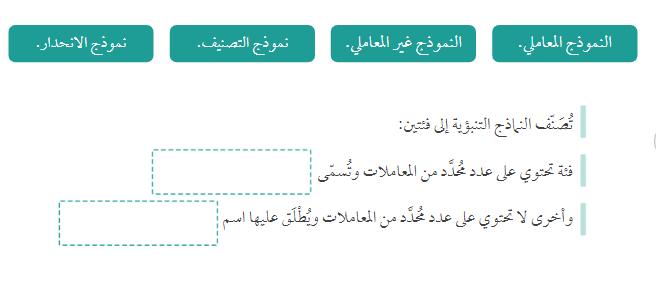 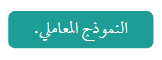 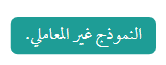 إعداد المعلمة : منال الرحيلي
مهام النمذجة التنبؤية
6. السلاسل الزمنية Time Series
1. التصنيف Classification
1
6
2
2.الانحدار Regression
5. نموذج اكتشاف القيم الشاذة Outlier Detection
5
3
3. التوقع Forecasting
4. التجميع Clustering
4
إعداد المعلمة : منال الرحيلي
مهام النمذجة التنبؤية
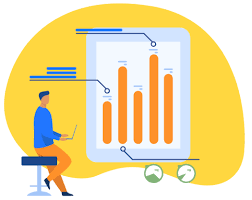 تعد نماذج التصنيف  Classification   والانحدار   Regression  من أهم وأكثر النماذج استخداما في مهام النمذجة التنبؤية.
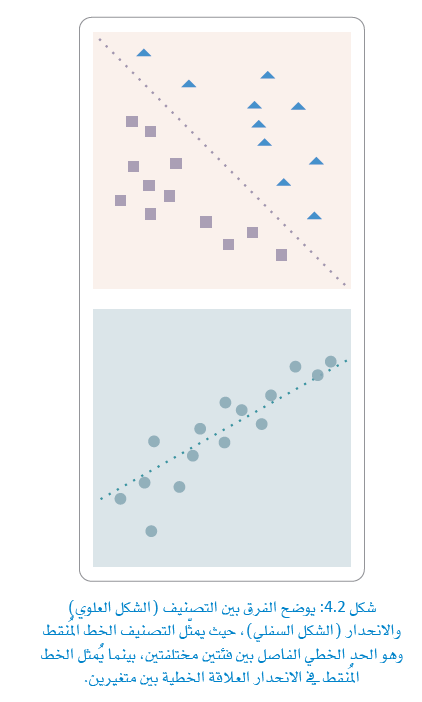 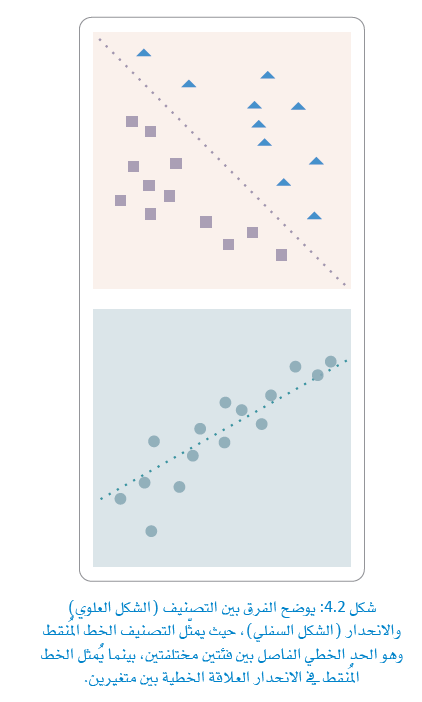 Classification
Regression
إعداد المعلمة : منال الرحيلي
مهام النمذجة التنبؤية
التصنيف Classification
الانحدار Regression
يعتمد نموذج الانحدار على مبدأ إيجاد علاقات رياضية تربط بين متغيرين، بحيث يمكن تنبؤ أحدهما من خلال معرفة المتغير الآخر، ويطلق على المتغير المدخل اسم المتغير المستقل  Independent Variable ، بينما يطلق على المتغير المخرج اسم المتغير التابع  Dependent Variable ، ويتنبأ هـذا النموذج بالقيم المحتملة للمتغيرات التابعة من خلال معالجة قيم المتغيرات المستقلة، يتم تمثيل هذا النموذج بيانيا في صورة خط مستقيم (انحدار خطي) يتقارب مع جميع نقاط البيانات المستقلة. ويمكن لنموذج الانحدار على سبيل المثال التنبؤ بمدة بقاء شخص إبان دخول المستشفى، ويمثل عدد الأيام في المستشفى المتغير التابع، أما معدل النبض لذلك الشخص مثلا فيمثل المتغير المستقل.
يعتمد نموذج التصنيف على عملية تقييم المتغيرات المدخلة ثم تصنيفها ضمن مجموعات لتكوين بيانات المخرجات، وبذلك فإن المتغير الذي سيتم توقعه ستكون له قيما متقطعة  Discrete ، وقد تكون هذه القيم ببساطة مجرد إجابة لسؤال معين بـ "نعم" أو "لا". ويستخدم نموذج التصنيف في تقييم عمليات التمويل والبيع بالتجزئة، حيث بمقدوره جمع المعلومات بسرعة وتصنيفها في مجموعات لتقديم الإجابات عن الأسئلة المتعلقة بتلك العمليات.
إعداد المعلمة : منال الرحيلي
مقارنة بين التصنيف والانحدار
الانحدار
التصنيف
1. الانحدار هو التنبؤ بناتج كمي مستمر بمعنى أن المتغير المخرج يجب أن يكون قيمة مستمرة أو عددا حقيقيا.
1. التصنيف هو التنبؤ بالمخرجات لفئة متقطعة بمعنى أن المتغير المخرج يجب أن يكون عددا صحيحًا.
2. تستخدم خوارزمية الانحدار لتعيين قيمة المدخل  x  مع المتغير المخرج ذو القيم المستمرة (y).
2. تستخدم خوارزمية التصنيف لتعيين قيمة المدخل  x   مع المتغير المخرج ذو القيم المتقطعة (y).
إعداد المعلمة : منال الرحيلي
مهام النمذجة التنبؤية
التوقع Forecasting
التجميع Clustering
يصنف نموذج التجميع البيانات إلى مجموعات بناءً على الخصائص المتشابهة بينها، ثم يستخدم بيانات كل مجموعة  Cluster  لتحديد النتائج على نطاق واسع لكل مجموعة . وهـنـاك نـوعـان مـن طـرق التجميع يتم استخدامهما في هذا النموذج:
وهـو إجراء وتقديم تقديرات رقمية معينـة بنـاء على تحليل البيانات السابقة والتي يطلق عليها البيانات التاريخية. وتستخدم شركات الاستثمار التوقعات للتنبؤ بأسعار الأسهم في التداولات اليومية أو طويلة الأجل، ويعتبر نموذج التوقع من أكثر نماذج التنبؤ شيوعًا حيث يتميز بإمكانيات  استخدام كثيرة في العديد من المجالات.
1. التجميع الصلب   Hard Clustering  يعتمد على تصنيف البيانات إلى مجموعات متميزة، حيث يمكن أن تنتمي كل نقطة بيانات إلى مجموعة واحدة فقط، 
2. التجميع الناعم  Soft Clustering  يعتمد على تعيين احتمالات لكل نقطة بيانات، حيث يمكن أن تنتمي نقاط البيانات إلى  أكثر من مجموعة واحدة. ويمكن للشركات استخدام نموذج التجميع لتحديد استراتيجيات التسويق لفئات معينة من المستهلكين.
إعداد المعلمة : منال الرحيلي
مهام النمذجة التنبؤية
نموذج اكتشاف القيم الشاذة Outlier Detection
السلاسل الزمنية Time Series
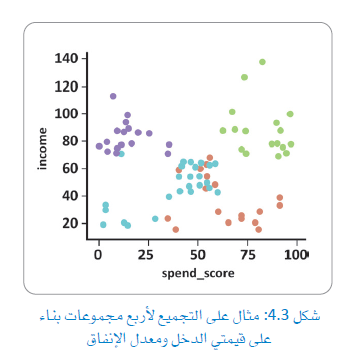 تستخدم نماذج السلاسل الزمنية قيم البيانات المتوفرة سابقا ضمن تسلسل زمني محدد كعوامل الإدخال في مجموعة البيانات؛ وذلك من أجل التنبؤ بقيم جديدة أو أحداث مستقبلية، ويمكن لهذه النماذج تقديم التوقعات المستقبلية لاتجاهات أو أحداث فريدة أو متعددة. يمكن لنماذج السّلاسل الزمنية أيضا تحليل تأثير العوامل الخارجية كتلك الموسمية والعارضة (غير المتوقعة) التي قد تحدث على القيم والاتجاهات المستقبلية، 
على سبيل المثال يمكن لشركة صناعات إلكترونية استخدام نموذج السلاسل الزمنية لتحليل الوقت المطلوب لمعالجة الطلبيات على مدار العام الماضي وبالتالي يمكن للنموذج التنبؤ بمتوسط وقت المعالجة الشهري . تستخدم طرق أخرى للنمذجة التنبؤية في المسائل الأكثر تعقيدا.
يطلق مصطلح القيم الشاذة على قيم البيانات غير المتجانسة أو تلك المنفصلة عن بقية البيانات في مجموعة البيانات، ويمكن لنماذج اكتشاف القيم الشاذة فحص وتحديد القيم الغريبة وغير العادية في البيانات، وتقييم مدى ارتباطها بفئات أو أرقام أخرى.
إعداد المعلمة : منال الرحيلي
من طرق النمذجة التنبؤية
التعزيز الاشتقاقي Gradient Boosting
الشبكات العصبية
Neural Networks
نماذج بروفيت
Prophet Models
النماذج الخطية العامةGeneral linear Models
أشجار القرار Decision Trees
إعداد المعلمة : منال الرحيلي
عملية النمذجة التنبؤية
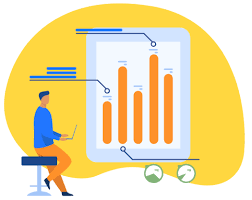 يمكن تعريف النمذجة التنبؤية ببساطة على أنها عملية تنفيذ خوارزميات على مجموعات من البيانات لإنشاء التنبؤات، ويتم في هذه العملية إنشاء نموذج وتدريبه، ثم التحقق من صحته وإدخال التحسينات عليـه عند الحاجة، للحصول على المعلومات المناسبة التي تلبي احتياجات المؤسسة. وتتكون الخطوات الأساسية لإجراء النمذجة التنبؤية بشكل نموذجي من:
جمع البيانات وتنظيفها Data collection and cleaningإن من المهم القيام بجمع البيانات من جميع المصادر المتوفرة بهدف استخراج المعلومات اللازمة لعملية النمذجة، وبعد ذلك تتم عمليـة تنظيفها من الشوائب والقيم الشاذة للحصول على تقديرات دقيقة. وتطبق هذه الخطوة على: البيانات المختلفة مثل عمليات البيع والشراء والاستبانات الخاصة بالعملاء، والبيانات الإحصائية الخاصة بالاقتصاد والمسح السكاني، والبيانات التي يتم جمعها بشكل آلي عبر الويب ومن خلال الأجهزة المختلفة وغير ذلك.
تحويل البيانات Data transformationتتم عملية تحويل البيانات بتوحيـد بنـيـة وصياغة البيانات باستخدام عمليات معالجـة دقيقـة للحصـول علـى البيانات في صورتها النهائية، وتشمل هـذه العمليـة تحـديـد نطاقات معينة لقيـم البيانات وإزالة القيم الغريبة والبيانات الشاذة مـن خـلال تحليل الارتباط . Correlation Analysis
إعداد المعلمة : منال الرحيلي
عملية النمذجة التنبؤية
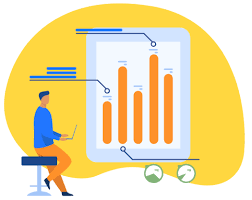 3. صياغة النموذج التنبؤي Formulation of the Predictive Modelتتضمن عملية صياغة النموذج التنبؤي القيام بتحديد طرق التنبؤ المناسبة حسب الحاجة، فيمكن مثلا استخدام شجرة القرار في عملية التصنيف، بينما يجب استخدام نموذج التعزيز الاشتقاقي حين تكون المهمة تتعلق بالانحدار. ويتم أثناء هذه العملية تحديد بيانات التدريب والاختباري النموذج، حيث يتم تدريب خوارزمية الإجراء المحدد باستخدام بيانات التدريب المتاحة، ثم يتم تطبيق النموذج الناتج على البيانات لاختبارها وتحديد أداء النموذج.
4. الاستنتاجات أو الاستدلالات Inferences or conclusionsفي النهاية يتم استخراج الاستدلالات واستخلاص الاستنتاجات من النموذج، والتي تساعد في الإجابة على أسئلة الأعمال.
إعداد المعلمة : منال الرحيلي
عملية النمذجة التنبؤية
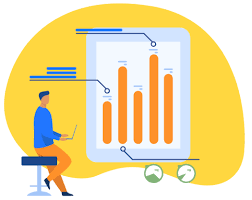 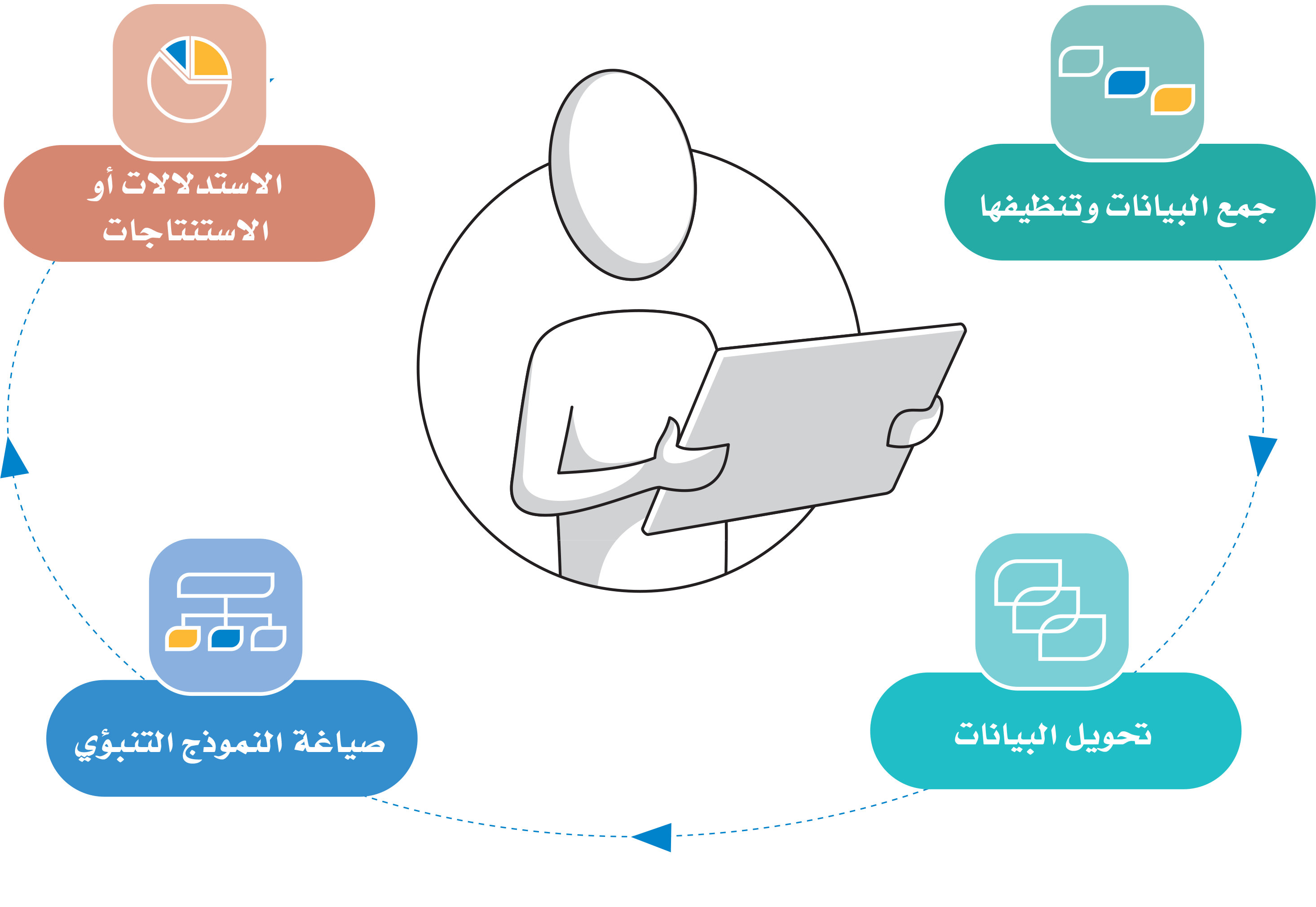 مخطط عملية النمذجة التنبؤية
إعداد المعلمة : منال الرحيلي
نمذجة البيانات التنبؤية
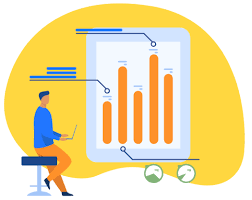 مثال عملي على التصنيف Practical Classification Exampleيعرض هذا المثال كيفية إنشاء نموذج تنبؤي في إطار علم البيانات. افترض أنك تعمل ضمن فريق مشروع مهمته تفقد هياكل المباني الخرسانية وفحصها بحثا عن الشقوق الموجودة فيها، ولأن هذه العملية تتميز بالصعوبة والخطورة المصاحبة لها، وبشكل خاص في المباني المرتفعة، فيمكنك إنشاء نموذج تعلم الآلة  Machine Learning Model  الذي بمقدوره فحص صور الخرسانة في هياكل المباني، ثم تصنيفها إلى فئة إيجابية في حال وجود الشقوق بها، وأخرى سلبية إذا خلت من الشقوق. يمكن بعد ذلك دمج الصور التي يمكن التقاطها بواسطة طائرة مسيرة بدون طيار مع النموذج مما يتيح إجراء فحص المباني بطريقة أكثر أمانًا وفاعلية.
تتطلب عملية تدريب النموذج وجـود البيانات، والتي ستنقسم في هذه الحالة إلى فئتين: تتضمن الفئة الأولى صورا للخرسانة التي تحتوي على الشقوق، بينما تتضمن الأخرى صورا لخرسانة سليمة خالية من الشقوق.يجب أيضا تقسيم مجموعة بيانات الصور إلى مجموعتي بيانات منفصلتين: 
  مجموعة التدريب  Training Dataset  وتتضمن الصور التي ستستخدمها لتدريب نموذج تعلم الآلة.
 مجموعة الاختبار  Test Dataset  وتتضمن صورا جديدة لم تكن ضمن مجموعة بيانات تدريب النموذج ويهدف استخدام هذه الصور إلى اختبار أداء النموذج وتقييمه.
يجب أن تحتوي مجموعة التدريب ومجموعة الاختبار على صور لكلتا الفئتين من الهياكل الخرسانية: الفئة الإيجابية (التي تحتوي على الشقوق) أو من الفئة السلبية (التي تخلو من الشقوق).
لتدريب نموذج على تصنيف صور الخرسانة، يمكنك استخدام برنامج آلة قابلة للتعليم  Teachable Machine  عبر الإنترنت، وهي متاحة على الموقع الإلكتروني: https://teachablemachine.withgoogle.com، وستقوم بتحميل الصور من مجلد الصور في حاسوبك لتصنيفها.
إعداد المعلمة : منال الرحيلي
نمذجة البيانات التنبؤية
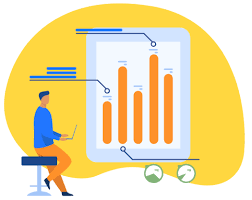 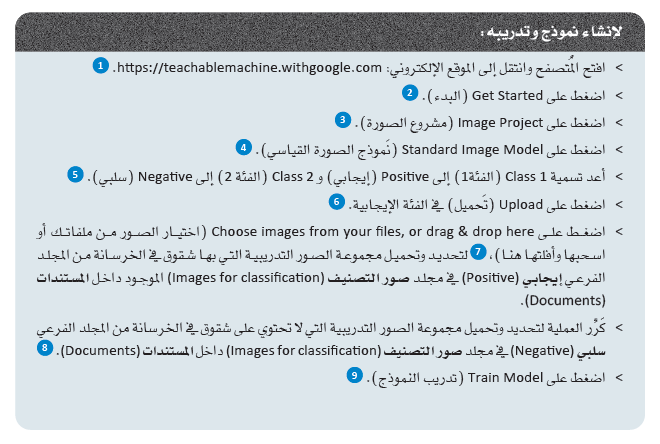 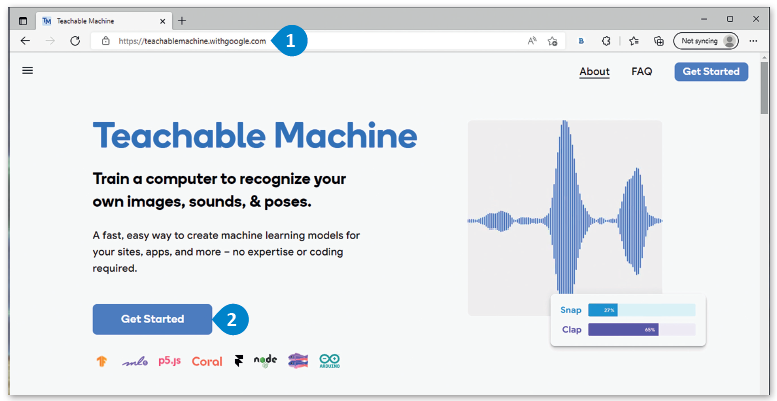 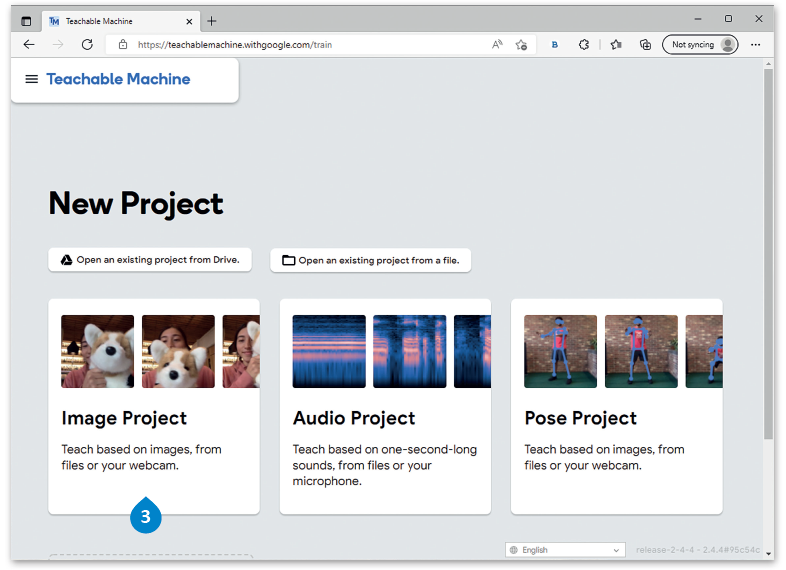 إعداد المعلمة : منال الرحيلي
نمذجة البيانات التنبؤية
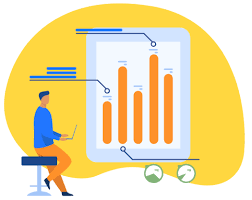 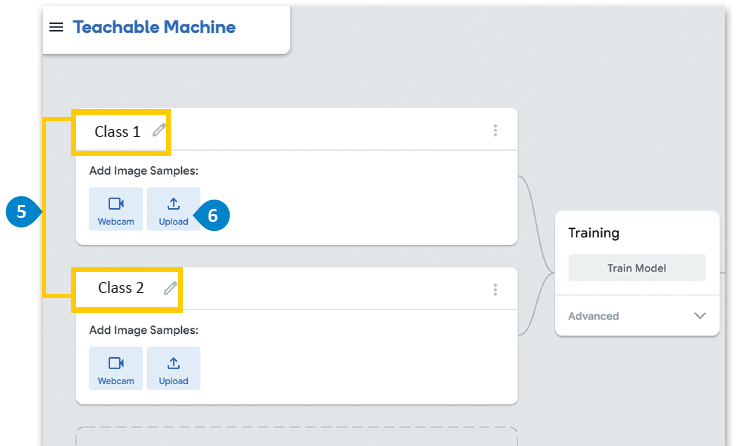 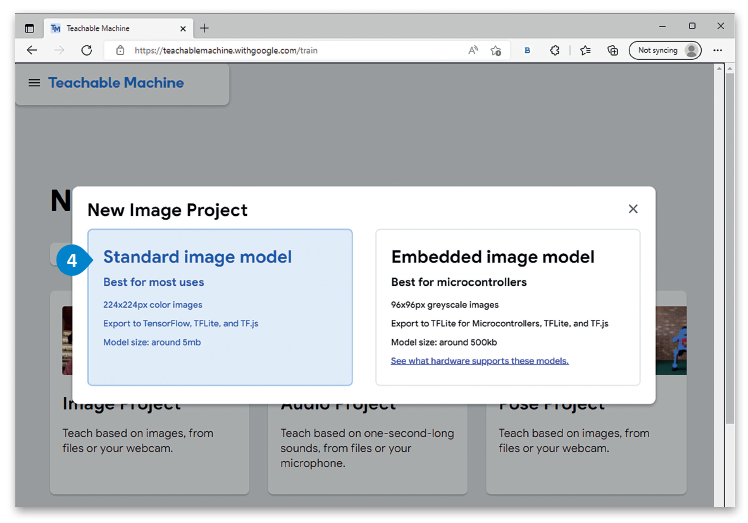 إعداد المعلمة : منال الرحيلي
نمذجة البيانات التنبؤية
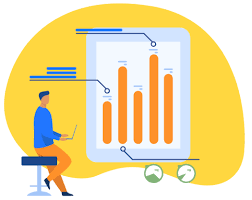 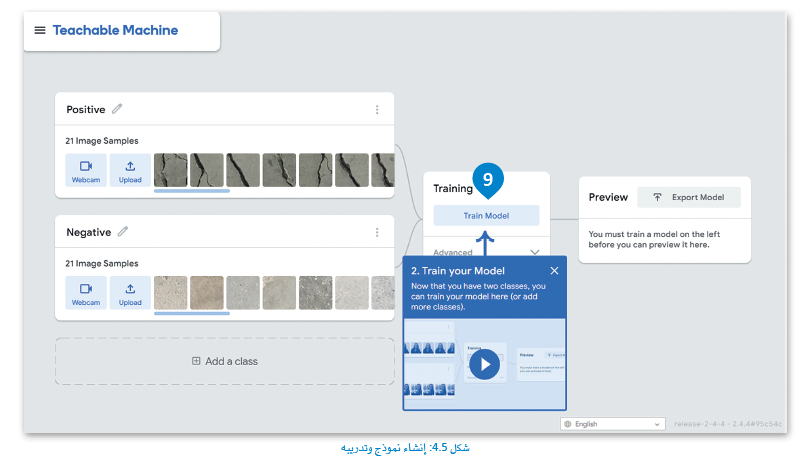 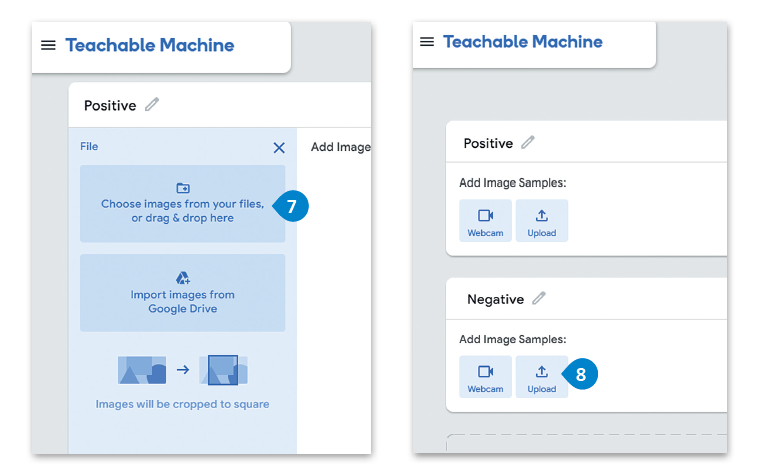 يمكنك اختبار النموذج عند الانتهاء من عملية التدريب من خلال تقديم صورة من بيانات الاختبار، وذلك إما من الفئة الإيجابية ( التي تحتوي على الشقوق) أو من الفئة السلبية ( التي تخلو من الشقوق) ، ثم يمكنك تقييم المخرجات.
إعداد المعلمة : منال الرحيلي
نمذجة البيانات التنبؤية
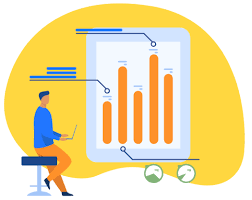 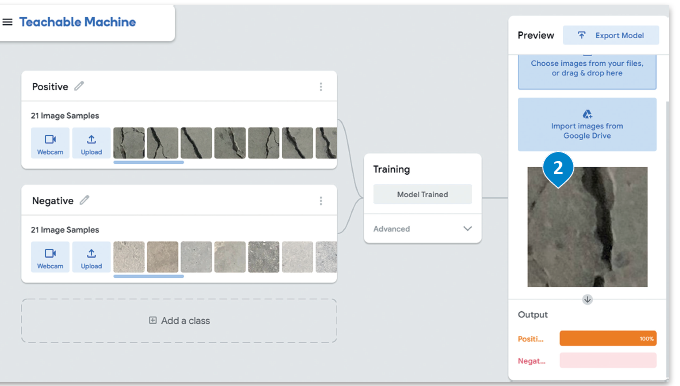 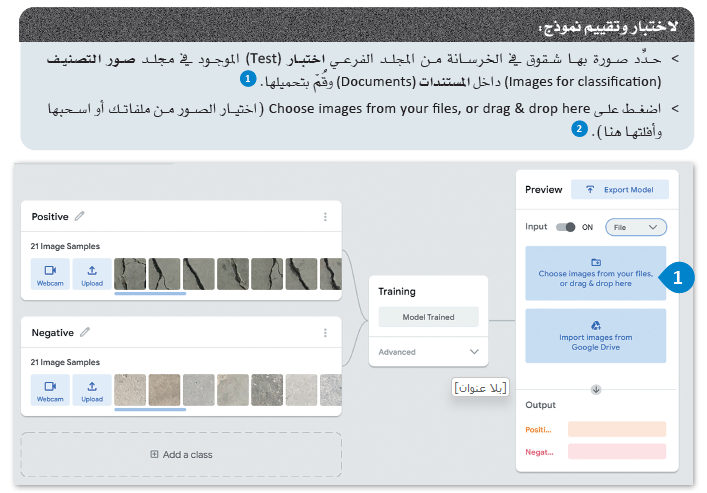 كما تلاحظ، فقد صنف النموذج الصـورة بشكل صحيح في الفئة الإيجابية مع نسبة يقين % 100، وذلك متوقع؛ لأن صـورة الخرسانة التي قمت بتحميلهـا تحتوي على الشقوق. وعليك تكرار الخطوتين الأخيرتين لتحميل صورة مختلفة وتقييم النموذج مرة أخرى.
إعداد المعلمة : منال الرحيلي
ميزات وتحديات النمذجة التنبؤية
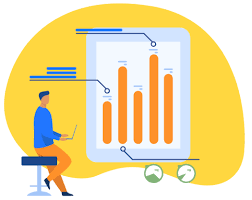 إعداد المعلمة : منال الرحيلي
نمذجة البيانات التنبؤية
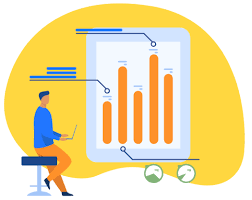 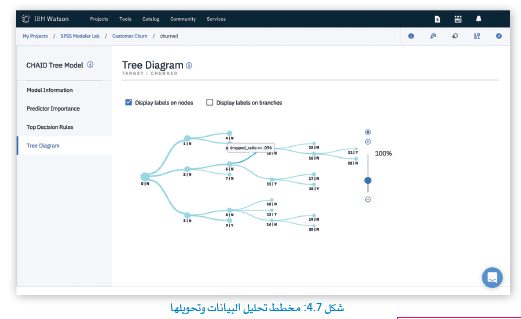 إعداد المعلمة : منال الرحيلي
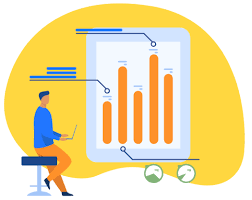 نمذجة البيانات التنبؤية
أدوات النمذجة التنبؤية Predictive Modeling toolsتوجد أدوات النمذجة التنبؤية الحديثة علـى صـورة منصات متكاملـة تدعم تطـويـر الخوارزميات وتحليل البيانات وتقديم النتائج الموثوقة، ويتم استخدام هذه الأدوات مـن قبل الشركات والمؤسسات البحثية لإخراج استنتاجات دقيقة وشاملة يمكنها المساهمة في اتخاذ القرارات الفعالة.
إعداد المعلمة : منال الرحيلي
الأدوات المتاحة
4
3
2
1
منصة رابيد ماينر ستوديو
منصة IBM واتسون ستوديو
منصة ساب للتحليلات السحابية
منصة H2O للذكاء الاصطناعي
إعداد المعلمة : منال الرحيلي
الأدوات المتاحة
7
6
5
منصة IBM الحزمة الإحصائية للعلوم الاجتماعية
منصة ساس
منصة أوراكل لعلم البيانات
إعداد المعلمة : منال الرحيلي
نمذجة البيانات التنبؤية
إعداد المعلمة : منال الرحيلي
تقويم ختامي
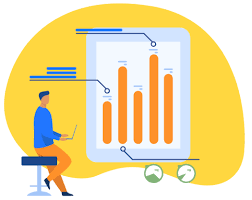 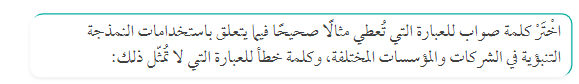 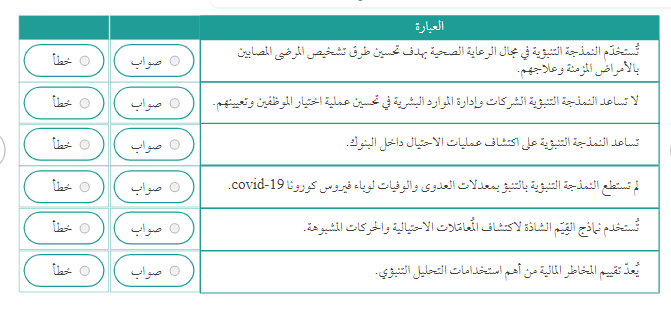 إعداد المعلمة : منال الرحيلي
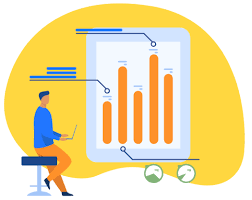 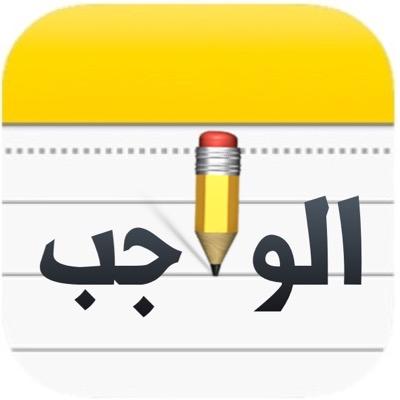 السؤال الأول ص 157.
إعداد المعلمة : منال الرحيلي